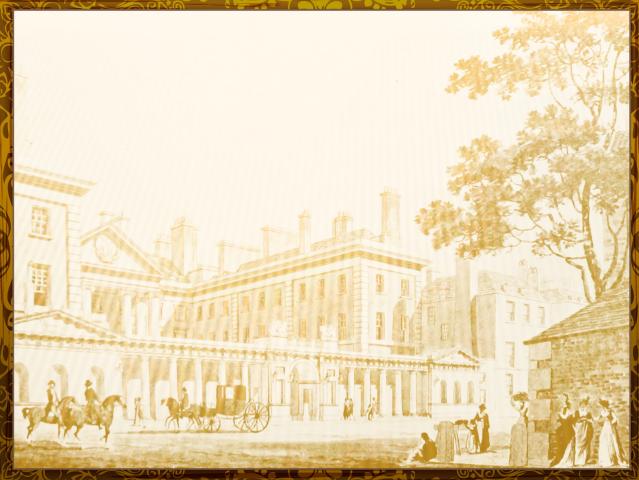 Тиждень історії 
в ОНЗ “Словечанська ЗОШ 
І – ІІІ ступенів”
Період проведення: 19 - 26 лютого 2021 року
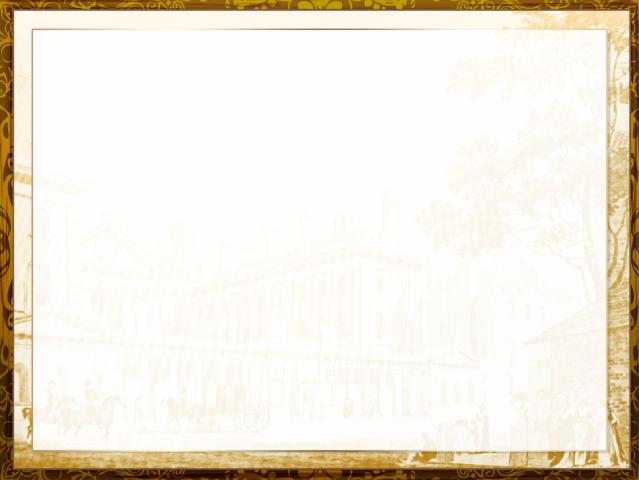 Заходи
19.02. – виховна година до Дня Героїв Небесної Сотні в 6 класі «Зима, що нас змінила»
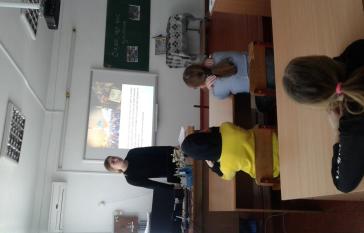 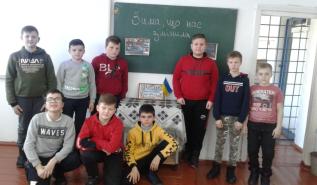 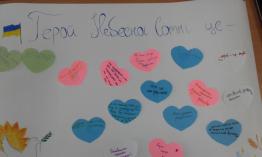 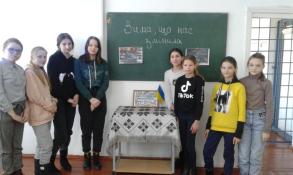 Название презентации
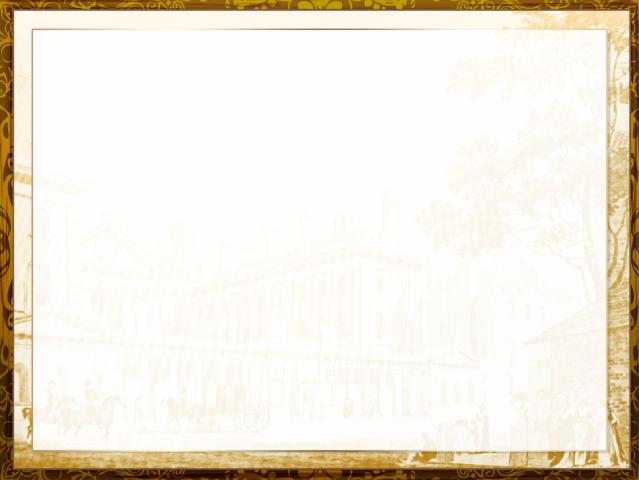 Заходи
22.02. – перегляд відеофільму  учнями 10 та 11 класів
«14 переворотів за три роки: 
Київ в Українській революції // 10 запитань історику»
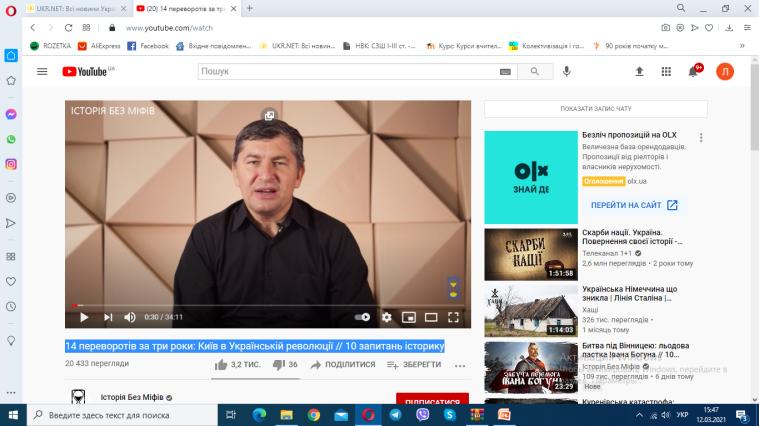 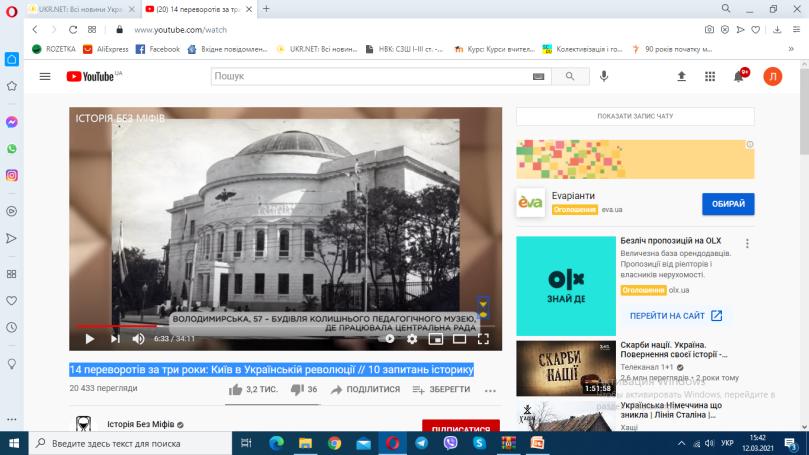 Название презентации
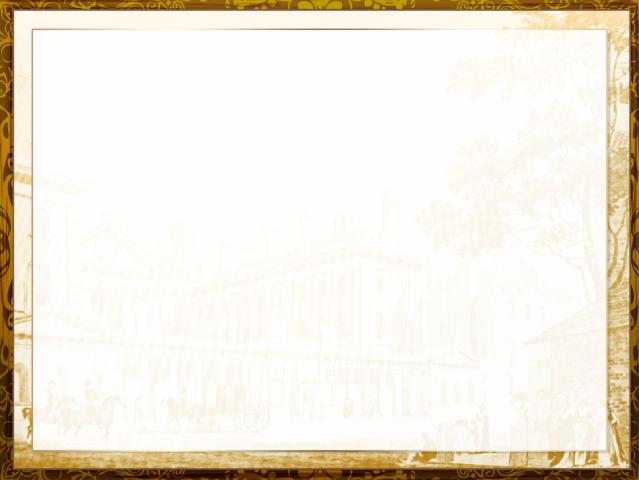 Заходи
24.02. – Історичний вернісаж
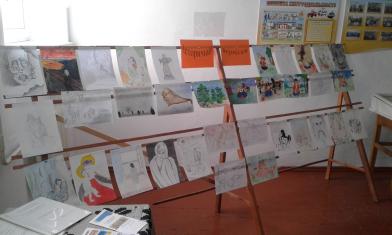 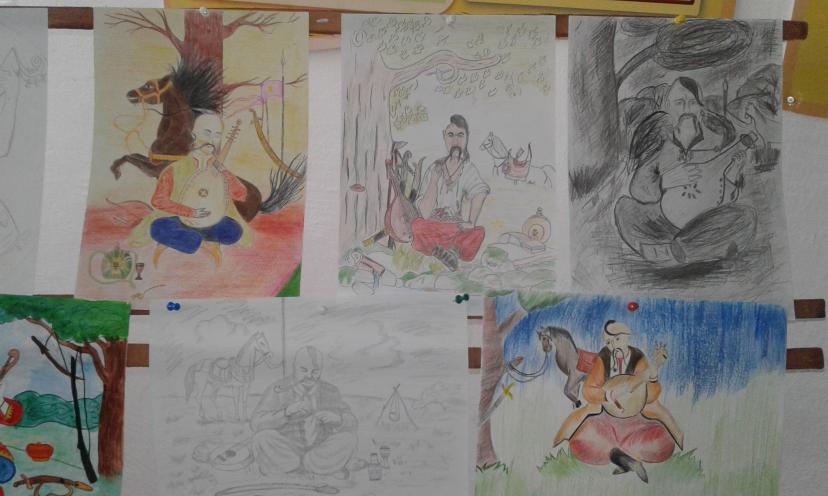 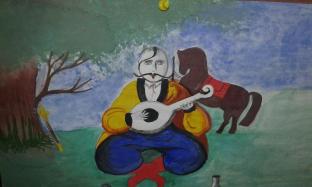 Название презентации
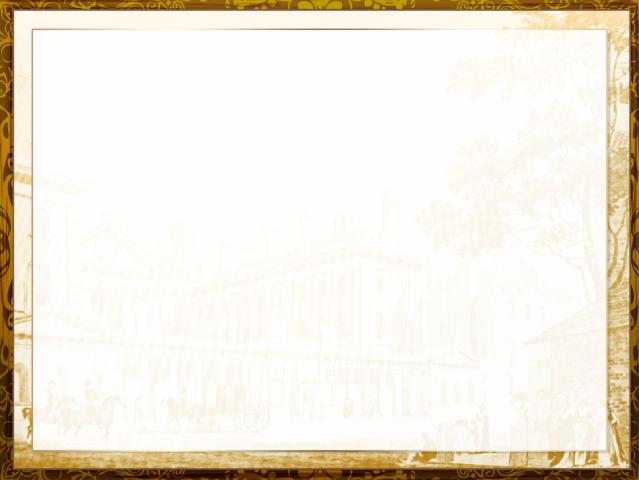 Заходи
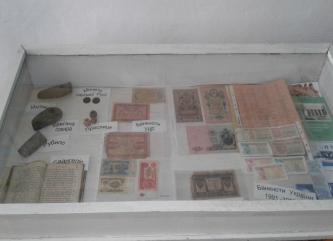 24.02. – Виставка історичних джерел та кращих творчих робіт учнів
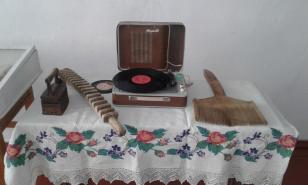 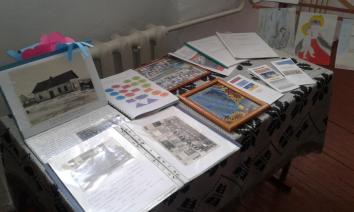 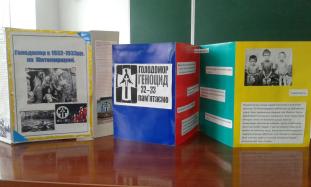 Название презентации
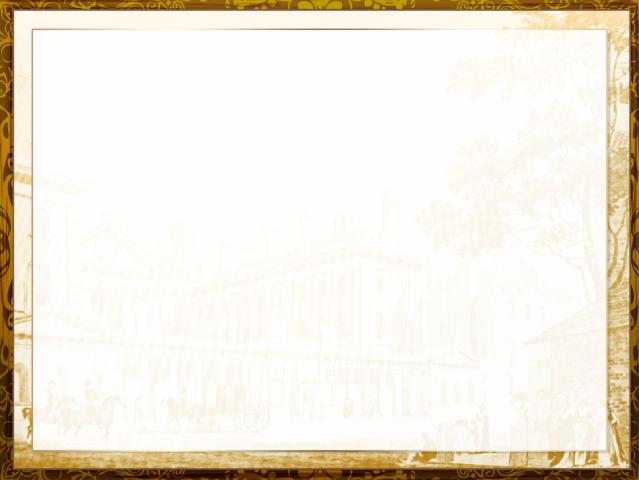 Заходи
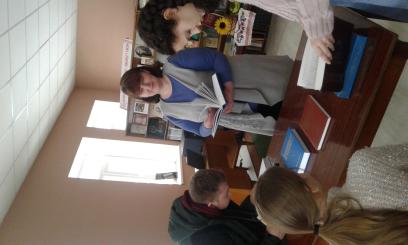 24.02. – Практична  робота 
в бібліотеці  с. Словечне учнів 
10 класу
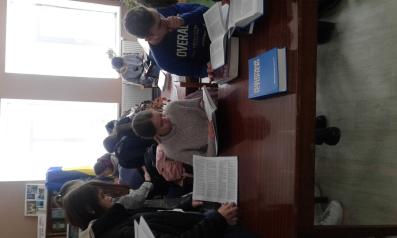 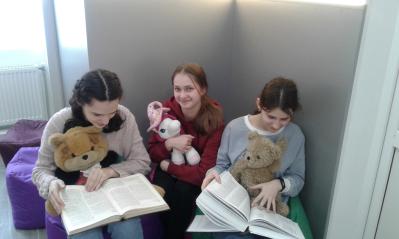 Название презентации
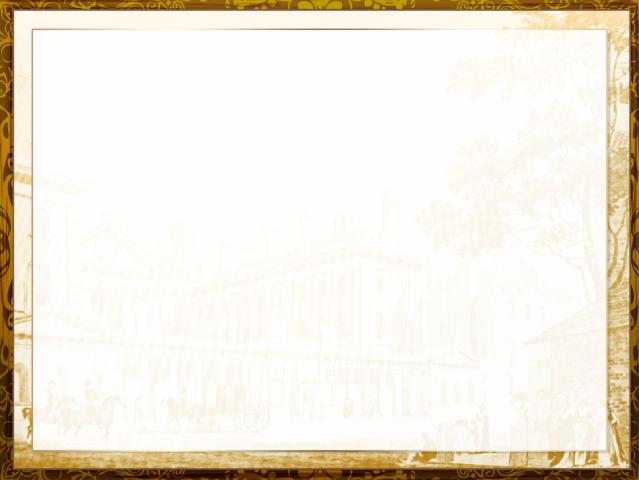 25.02. – історична вікторина 
у 5 класі  та  
інтерактивна гра  в 11 класі
Заходи
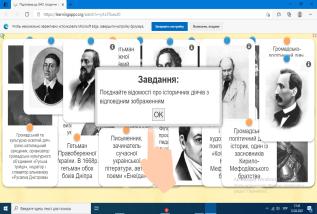 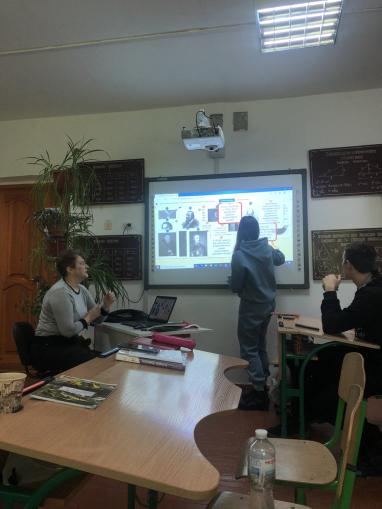 Название презентации
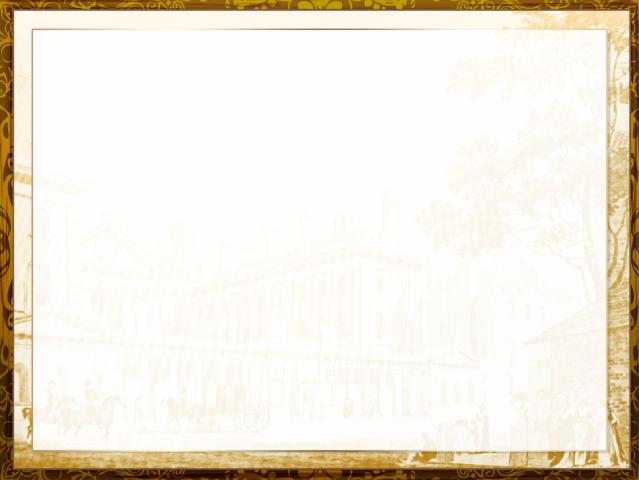 Заходи
26.02. – Виставка  українських старожитностей «Чарівна скриня моєї бабусі»
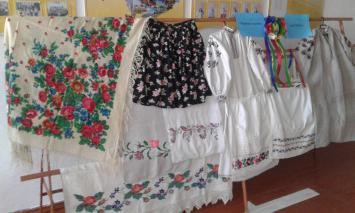 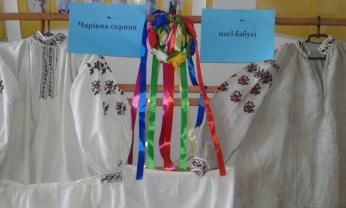 Название презентации
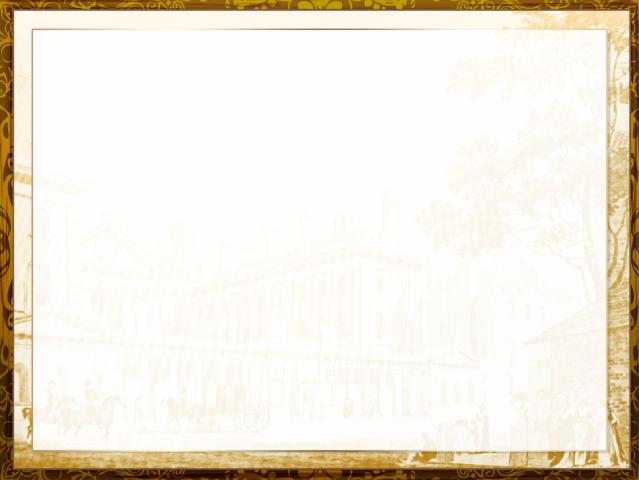 Заходи
19 - 26.02. – навчальний проект «Історична епоха очима дитини»
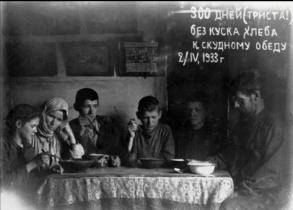 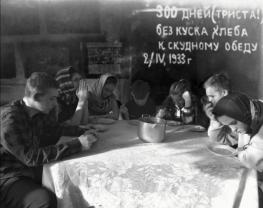 Название презентации
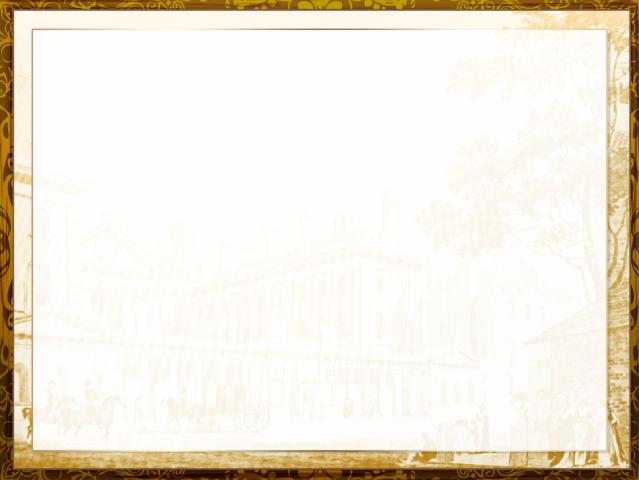 Заходи
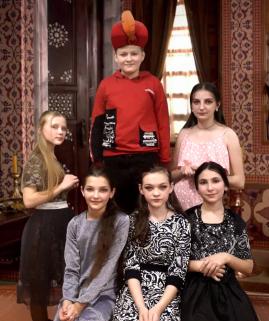 19 - 26.02. – навчальний проект «Історична епоха очима дитини»
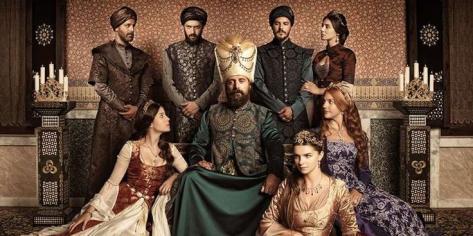 Название презентации
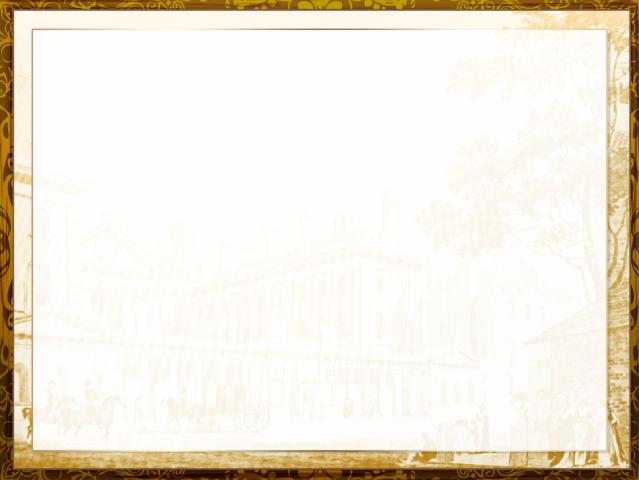 19 - 26.02. – навчальний проект «Історична епоха очима дитини»
Заходи
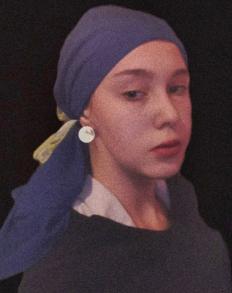 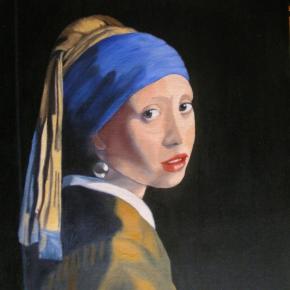 Ян Вермер «Дівчина з перловою сережкою»  (близько 1665 р.)
Название презентации
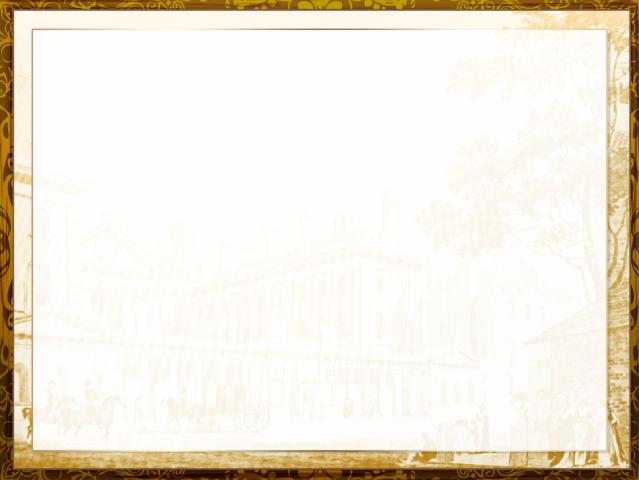 Заходи
19 - 26.02. – навчальний проект «Історична епоха очима дитини»
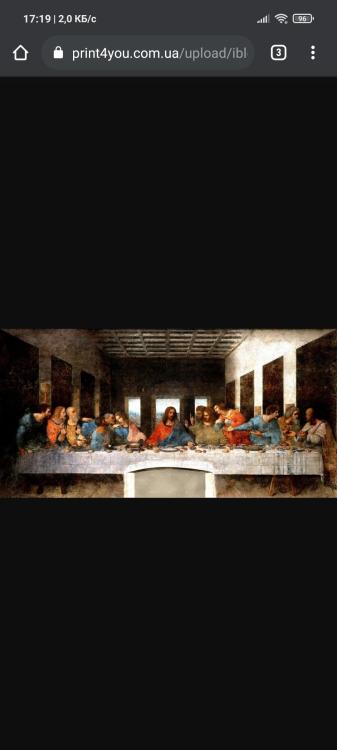 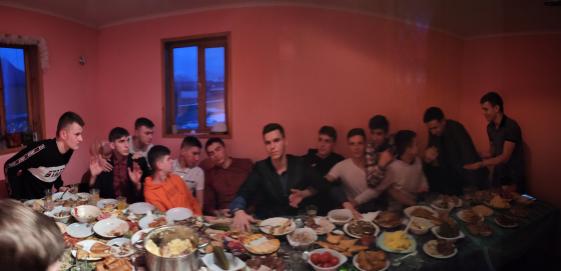 Леонардо да Вінчі «Тайна вечеря» (1495–1497 рр)
Название презентации
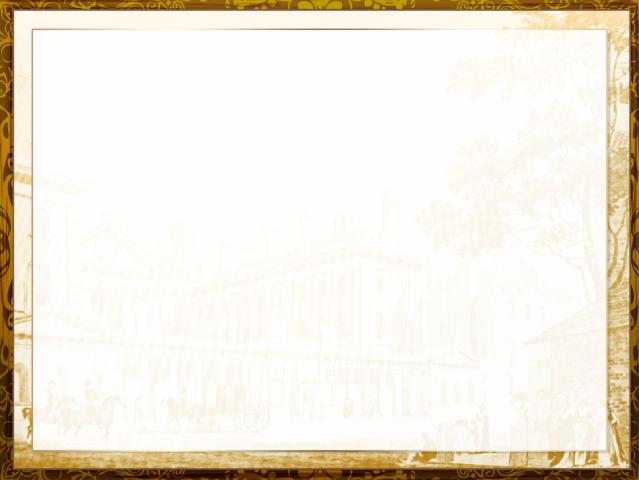 19 - 26.02. – навчальний проект «Історична епоха очима дитини»
Заходи
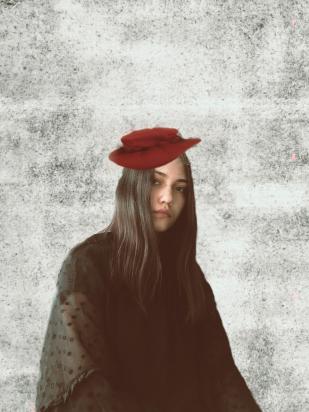 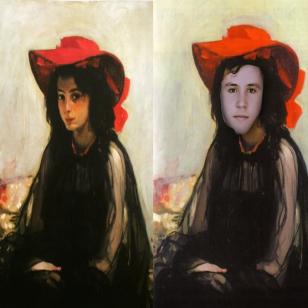 Название презентации
Олександр Мурашко "Дівчина в червоному капелюсі" (1906 р.)
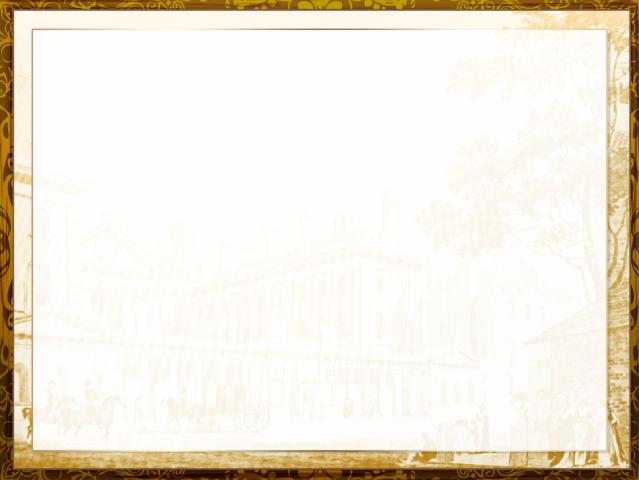 19 - 26.02. – навчальний проект «Історична епоха очима дитини»
Заходи
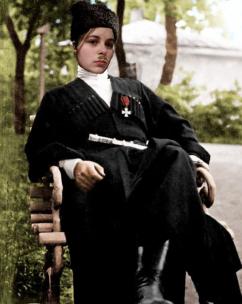 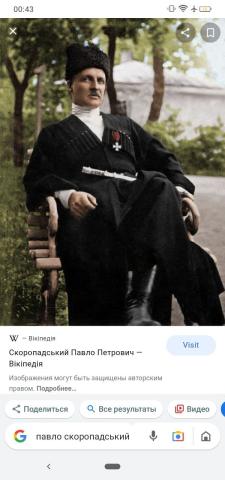 Название презентации